John 14:1-14
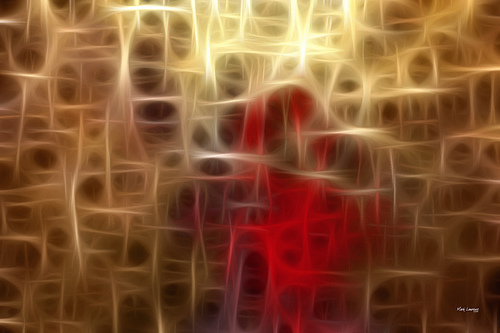 How to Turn Confusion into Comfort
Dr. Rick Griffith, Poulsbo Community Church, Poulsbo, WAPoulsboCC.com & BibleStudyDownloads.org
Separation
[Speaker Notes: One reality that we all face in life is separation from those we love.]
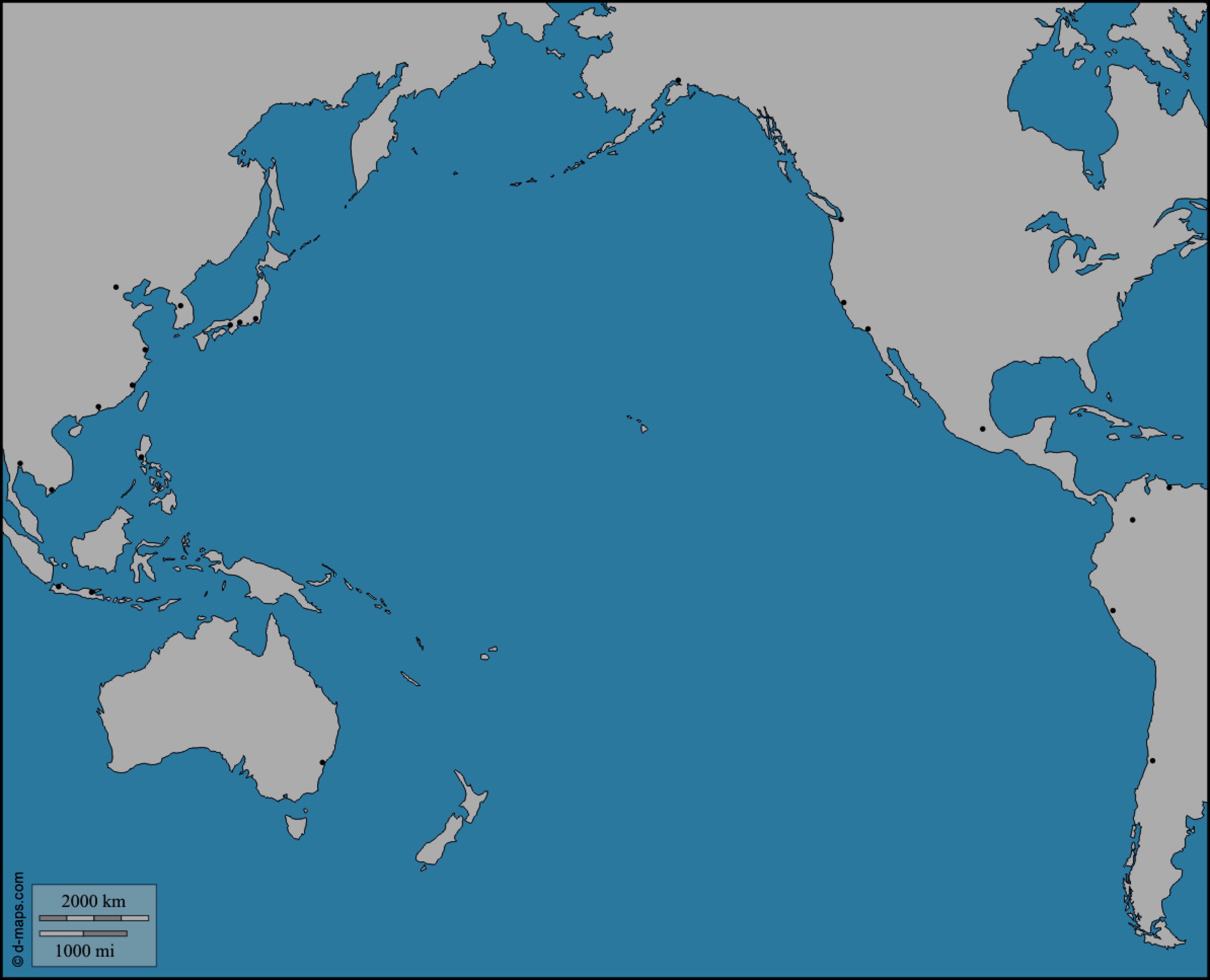 Many Separations
[Speaker Notes: My wife Susan and I have served the Lord in Singapore for 26 years. This has included saying an average of one “goodbye” each year, as we have had about 26 round trips across the Pacific.]
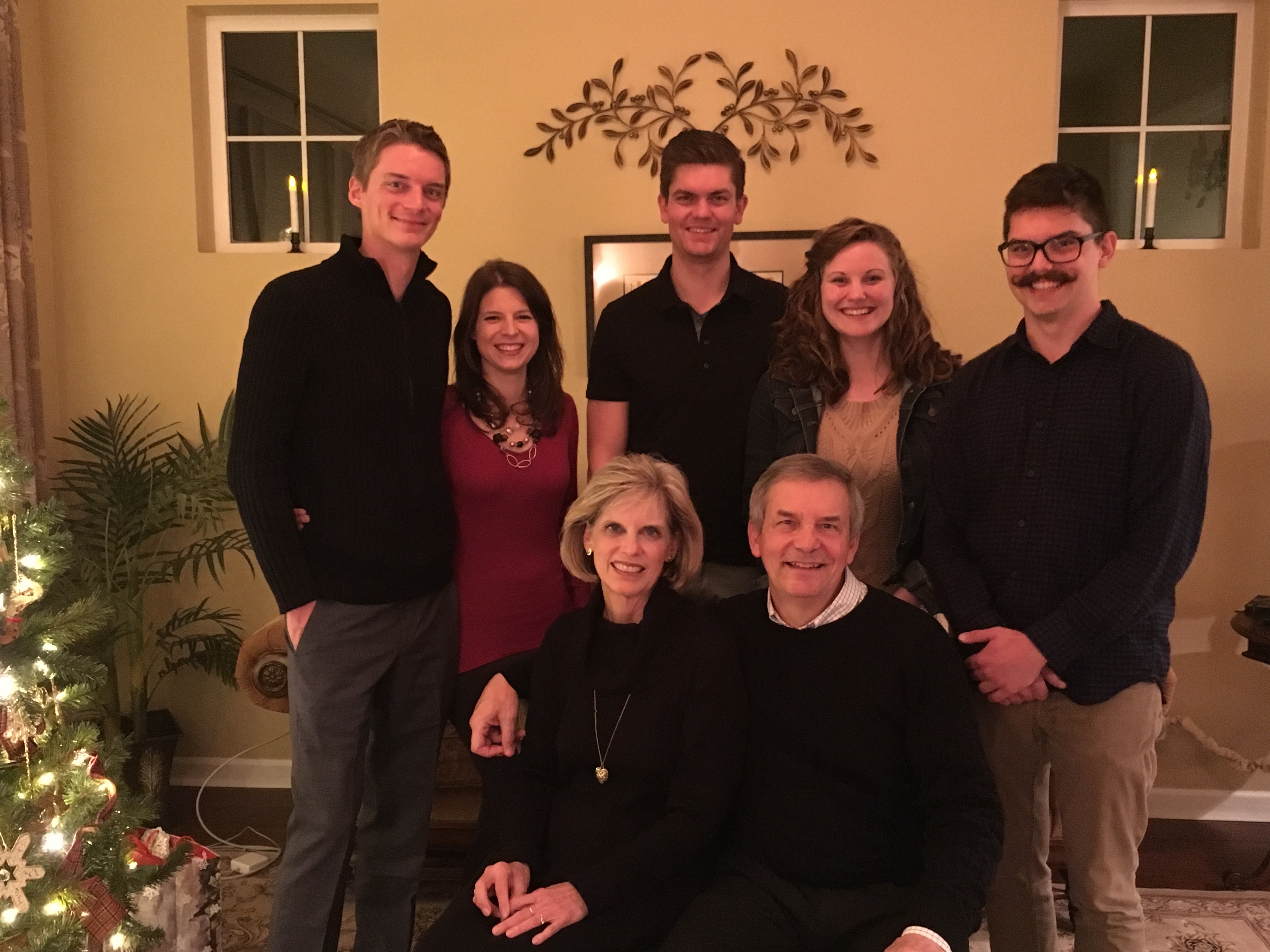 2017
The Griffiths 9 Jan 2016
Stephen & Katie (28)
John(25)
Kurt & Cara (30)
Susan & Rick
[Speaker Notes: This initially meant we bade farewell to our parents and siblings. Now that our three sons and their wives live in the USA while we continue to serve among the nations in Singapore, these goodbyes are with our sons as well as parents]
SBC Courses I Teach
Survey • The Bible…Basically
	OT	NT      Bible Study
Backgrounds • Research & Writing
		OT	NT	  Geography
Theology  • Creation • Jesus
Church • Spirit • Salvation • Future
Preaching
Homiletics 1	Homiletics 2
[Speaker Notes: I have taught Bible survey, backgrounds, theology and preaching…]
SINGAPORE BIBLE COLLEGE
9
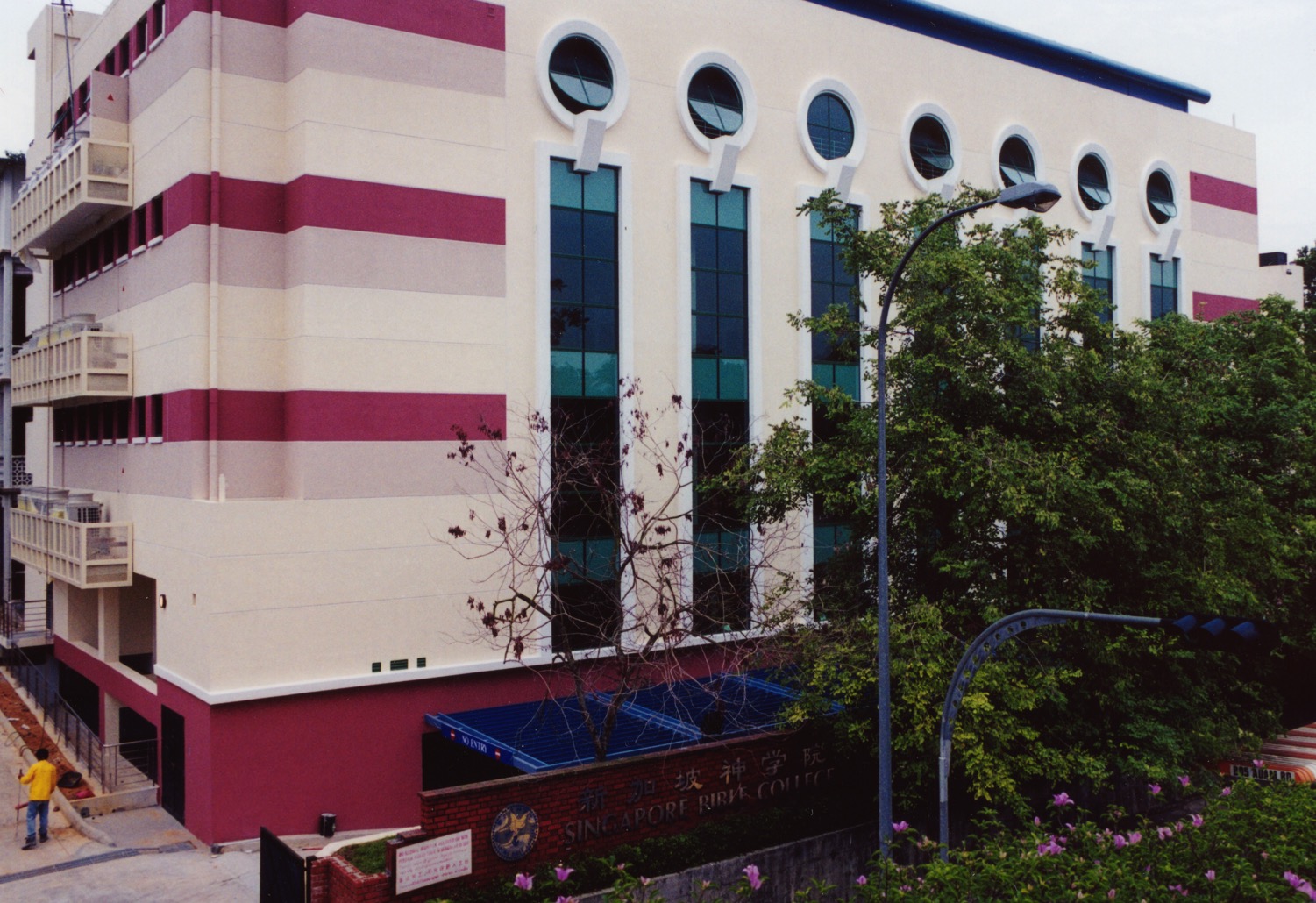 [Speaker Notes: …at Singapore Bible College over the years]
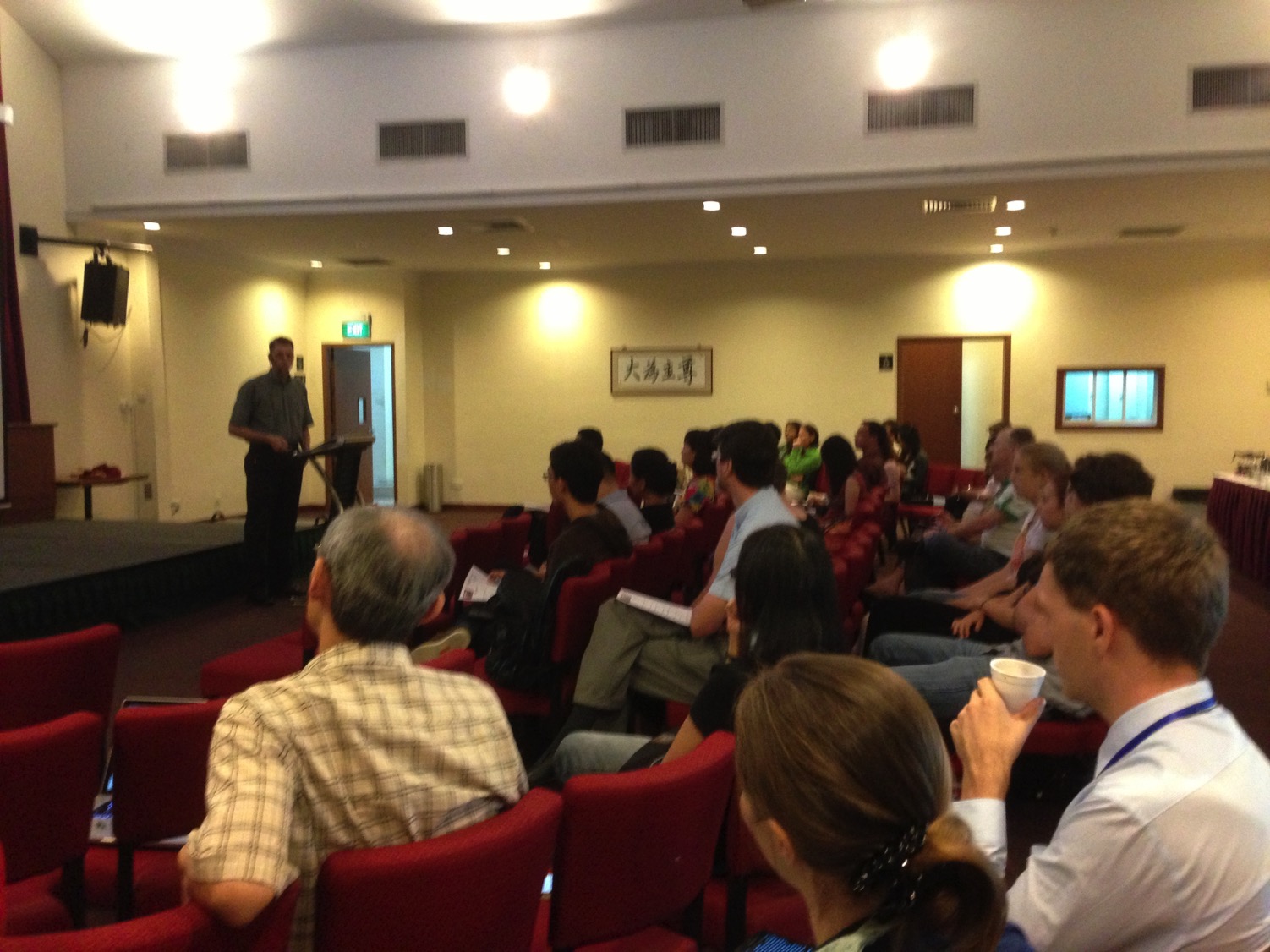 Our People
9
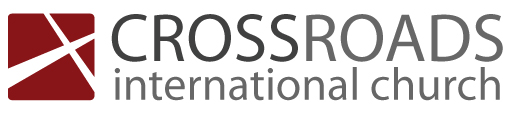 37 people from 10 nations
November 2017
[Speaker Notes: …as well as pastoring Crossroads International Church…]
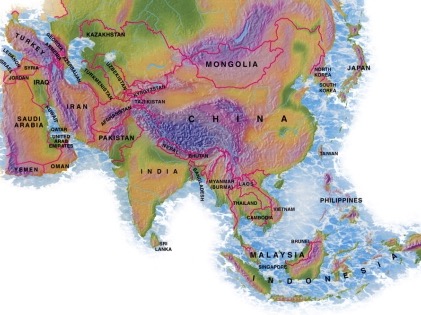 MONGOLIA
JORDAN
KOREA
CHINA
NEPAL
MYANMAR
INDIA
THAILAND
VIETNAM
MALAYSIA
SINGAPORE
SRI LANKA
INDONESIA
SBC
Teaching Ministry 1997-2017
[Speaker Notes: …and ministry across 12 other countries in Asia where I train pastors.]
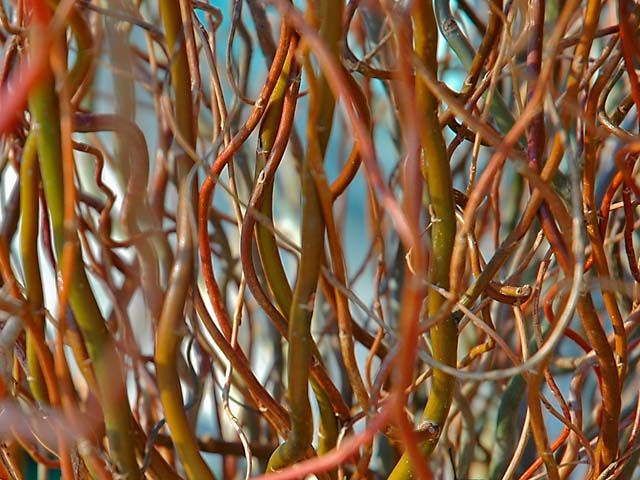 Confusion
[Speaker Notes: This involves many “hellos” and “goodbyes” which can bring confusion and discouragement.]
Relational Disappointment
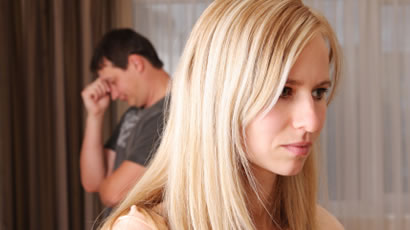 [Speaker Notes: For some of us, family is often the CAUSE of confusion rather than the cure.  Our expectations might be too high, our family relationships still unresolved, or whatever.  We feel confused and discouraged.]
Are you disappointed?
confused?
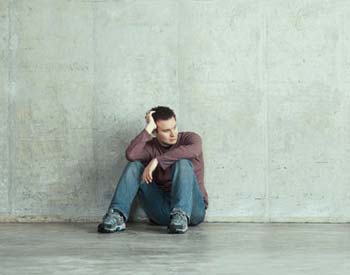 discouraged?
[Speaker Notes: In any event, are you confused or discouraged today? 
Maybe it has nothing to do with separations from loved ones.  Maybe you are disappointed with missed opportunities or with what’s happening at work—not feeling understood, working too many hours, not getting paid decently, or bad decisions where you pay a heavy price.]
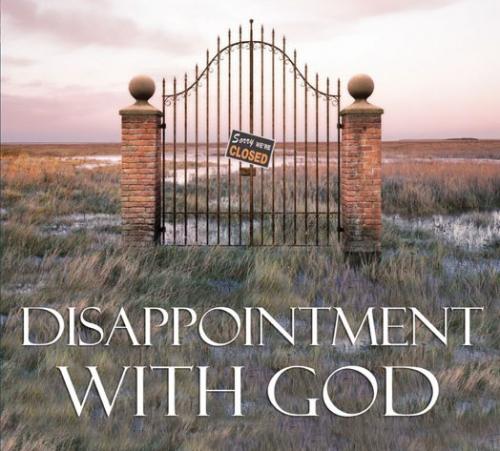 Disappointment with God
[Speaker Notes: For some of us, discouragement comes when we have prayed and prayed but our prayers don’t seem to go higher than the ceiling.]
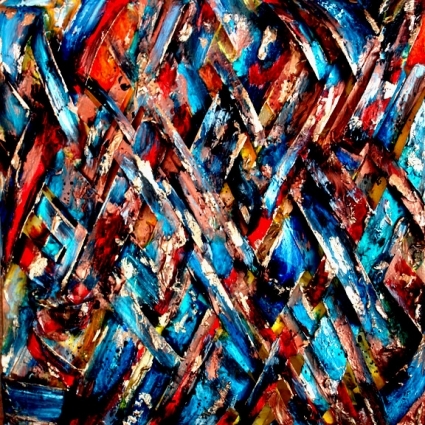 Confusion
[Speaker Notes: At other times, we’re confused or discouraged and we don’t even know why!]
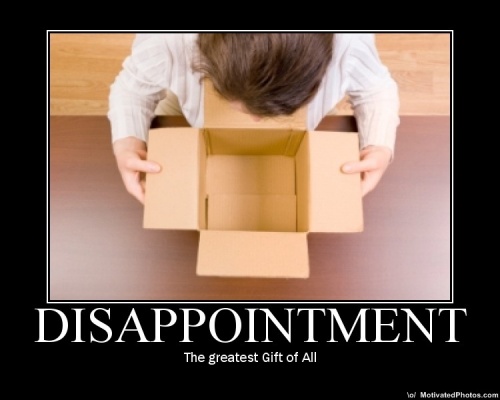 Disappointment
[Speaker Notes: In any case, we just know that we need God to fill the void.  Wouldn’t it be great to just exchange our confusion and disappointment with Christ’s comfort?]
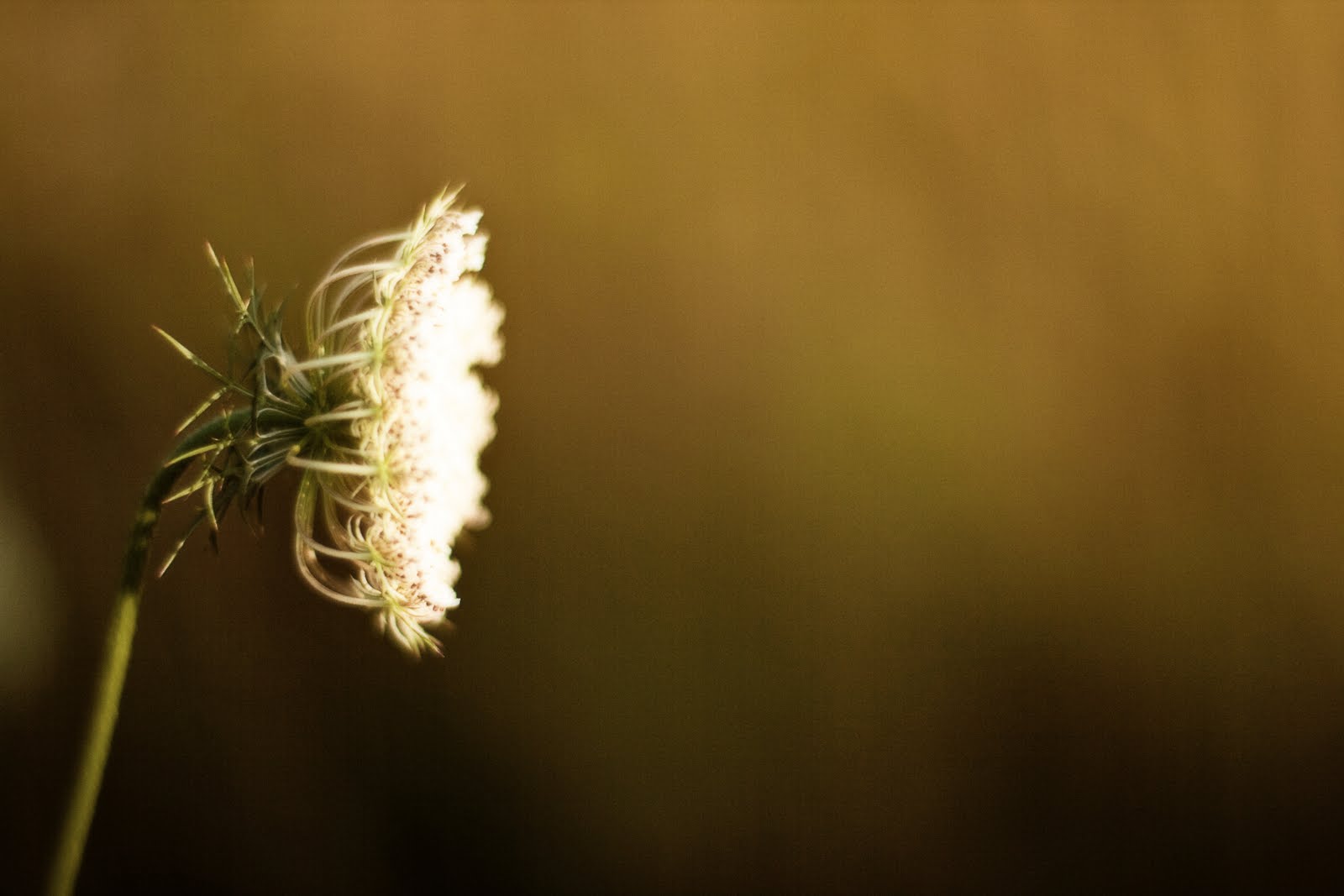 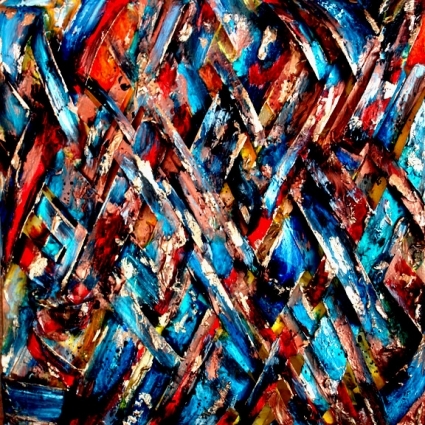 Comfort
Confusion
[Speaker Notes: But how do you do that?  How can you replace your confusion with Christ’s comfort?]
Jesus proved He was the way for eternal life by miraculously healing a blind man (John 9)
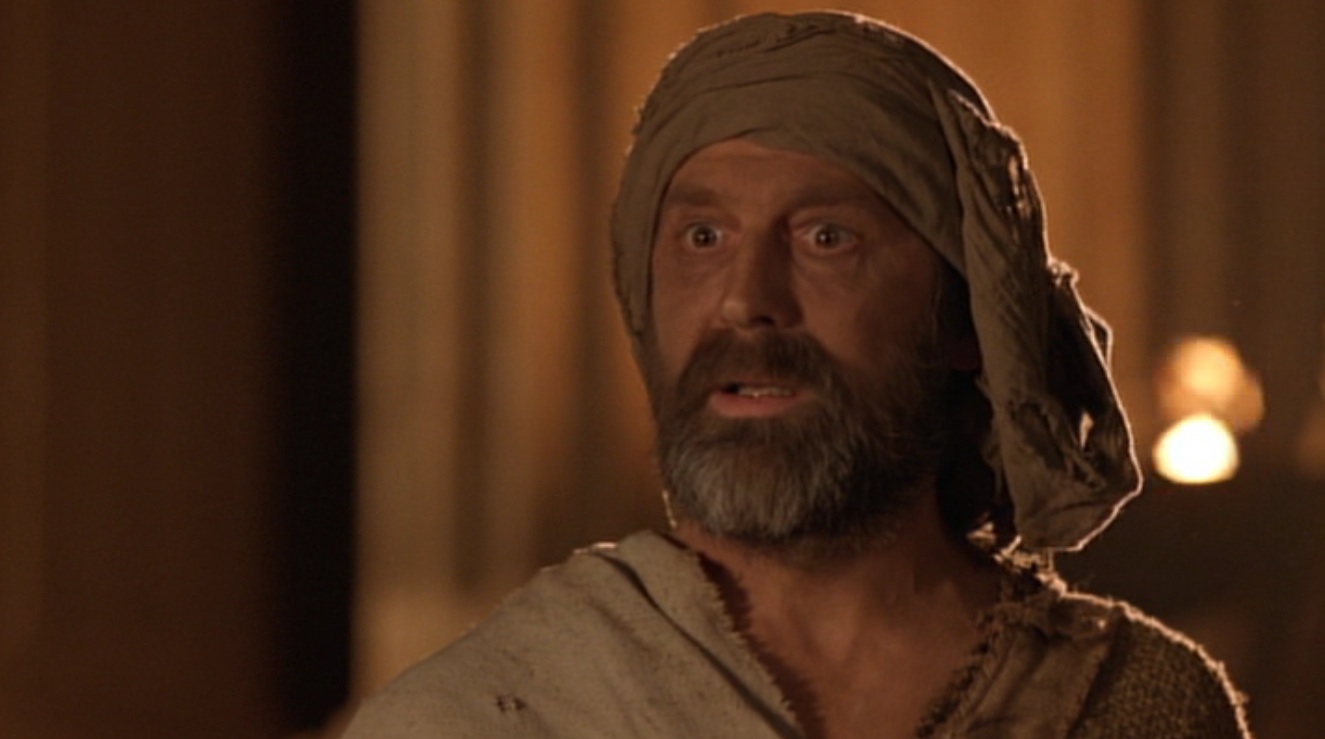 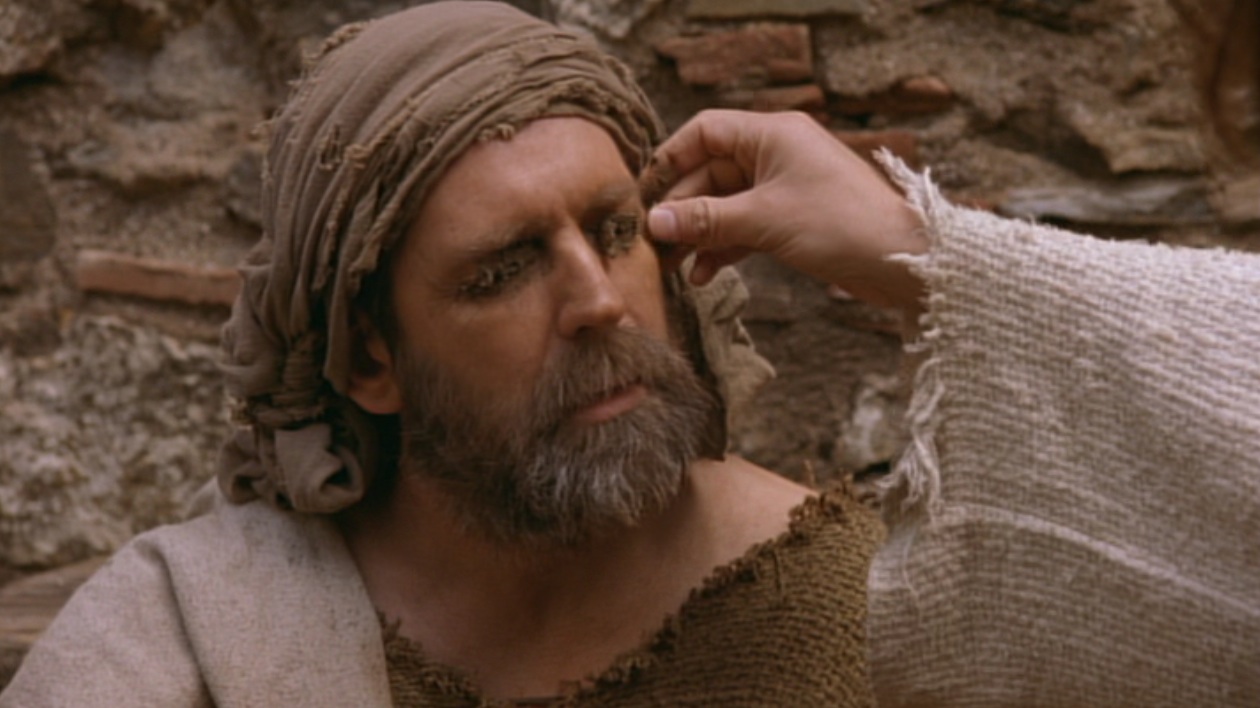 [Speaker Notes: In John 1–13 the disciples had seen Jesus do incredible things— 
They saw him heal the blind…]
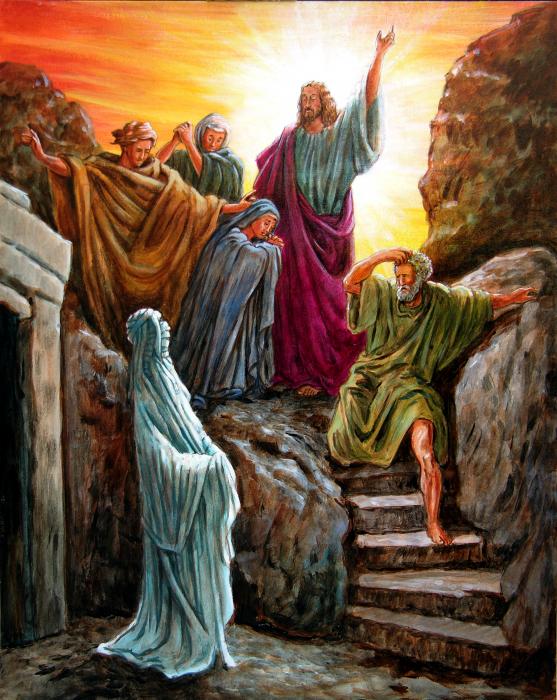 “Lazarus, come out!” (John 11)
[Speaker Notes: …and raise the dead as the climax of seven signs—so they placed their trust in him.]
Signs in John's Gospel
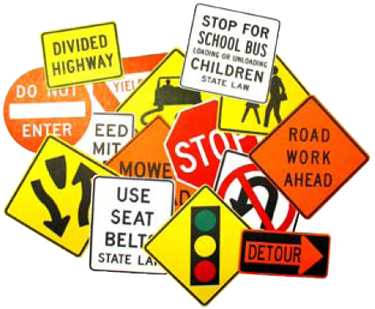 Signs unique to John's Gospel in yellow (6 of the 9 miracles)
WATER TO WINE 2:1-11
HEALING OFFICIAL'S
SON 4:46-54
HEALINGPARALYTIC5:1-18
FEEDING50006:1-15
WALKINGON WATER6:16-24
HEALINGBLIND MAN9:1-7
RAISINGLAZARUS11:1-45
CHRIST'S RESURRECTION20:1-31
FISHCATCH21:1-3
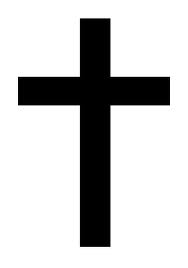 [Speaker Notes: After John 14, two more signs still lay ahead.]
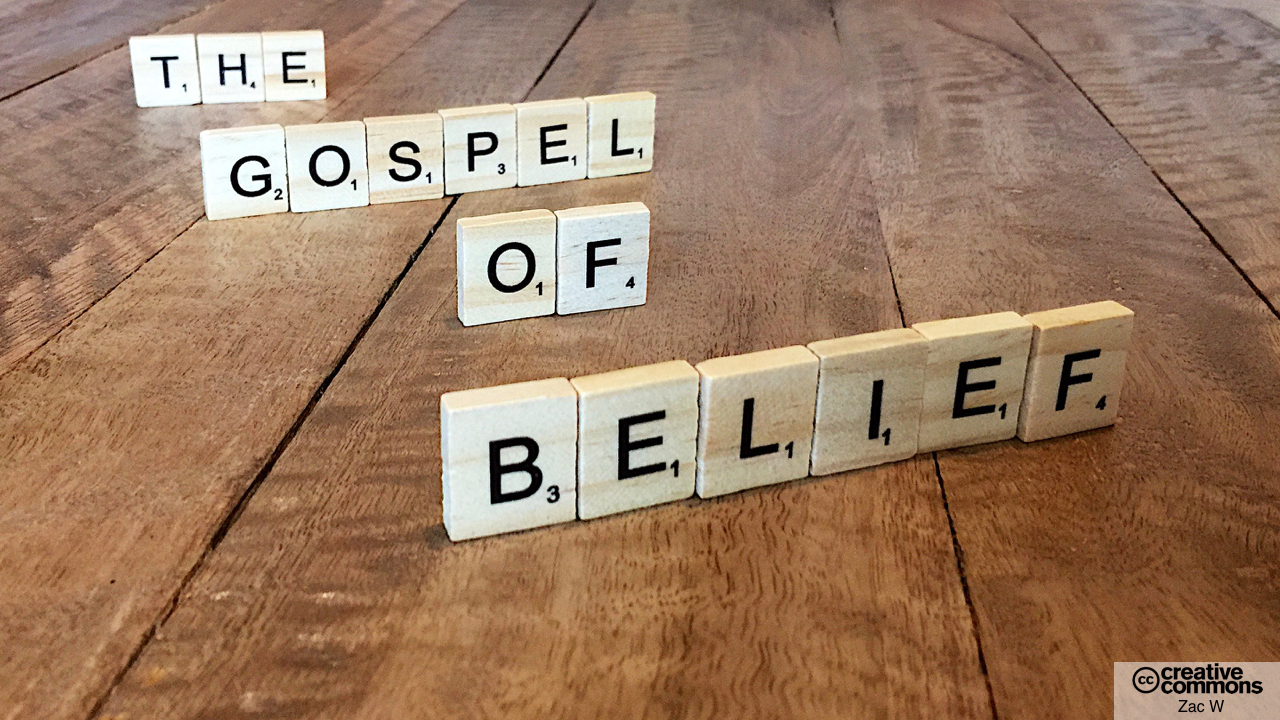 John
[Speaker Notes: But what was the point of all these signs? I used to sum up the Gospel of John with the word “belief” until one day it hit me that the noun “belief” never even appeared in the gospel! In this book the noun “belief” never appears…]
Believe—Not Belief
In this book the noun “belief” never appears, but the verb forms to “believe” appear 87 times and in nearly every chapter!
So Believe
[Speaker Notes: Thus Lincoln calls this series appropriately “So Believe.”]
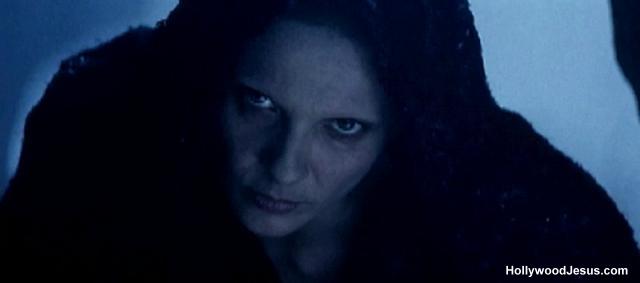 Judas had left to betray Christ
"As soon as Judas took the bread, Satan entered into him" (13:27)
[Speaker Notes: But in chapter 13 in the Upper Room Jesus had just told them that Judas would betray him (13:21)]
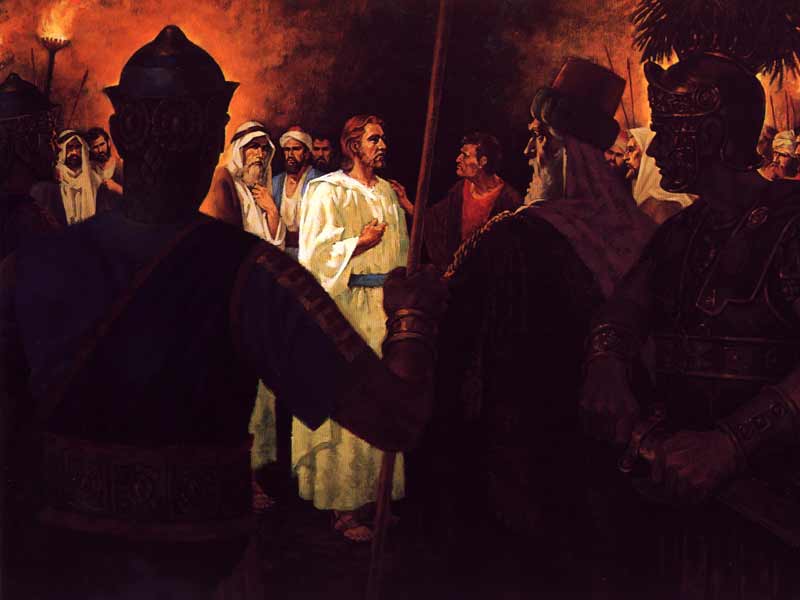 Jesus predicted that Peter would deny him that very night (13:38)
[Speaker Notes: Peter would deny him (13:38)…]
Separation
[Speaker Notes: …and that he was going away where they couldn’t follow (13:33).  They were confused and discouraged!]
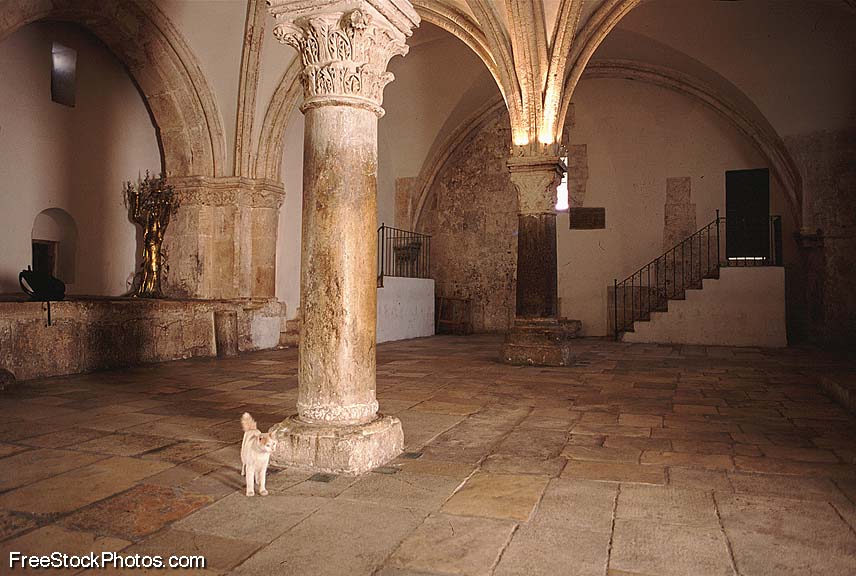 Preparing the Disciples in the Upper Room Discourse(John 13:31–16:33)
[Speaker Notes: John 14 records how Jesus comforted them in their confusion and discouragement.  They were at the Passover meal in the Upper Room—]
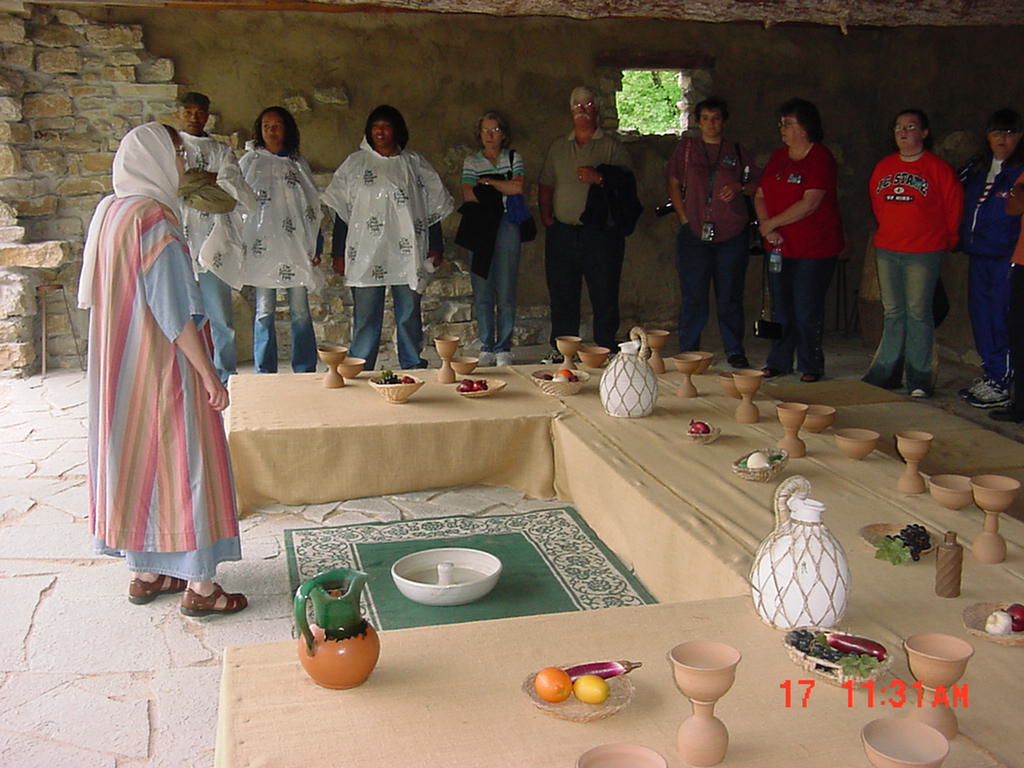 Both Jews and Romans reclined at a “U”-shaped table
[Speaker Notes: —all seated around a “U-shaped” table—dumbfounded with confusion.]
Subject
How can you replace your confusion with Christ’s comfort?
[Speaker Notes: They needed to exchange their confusion with Christ's comfort, even as you and I need to do also.]
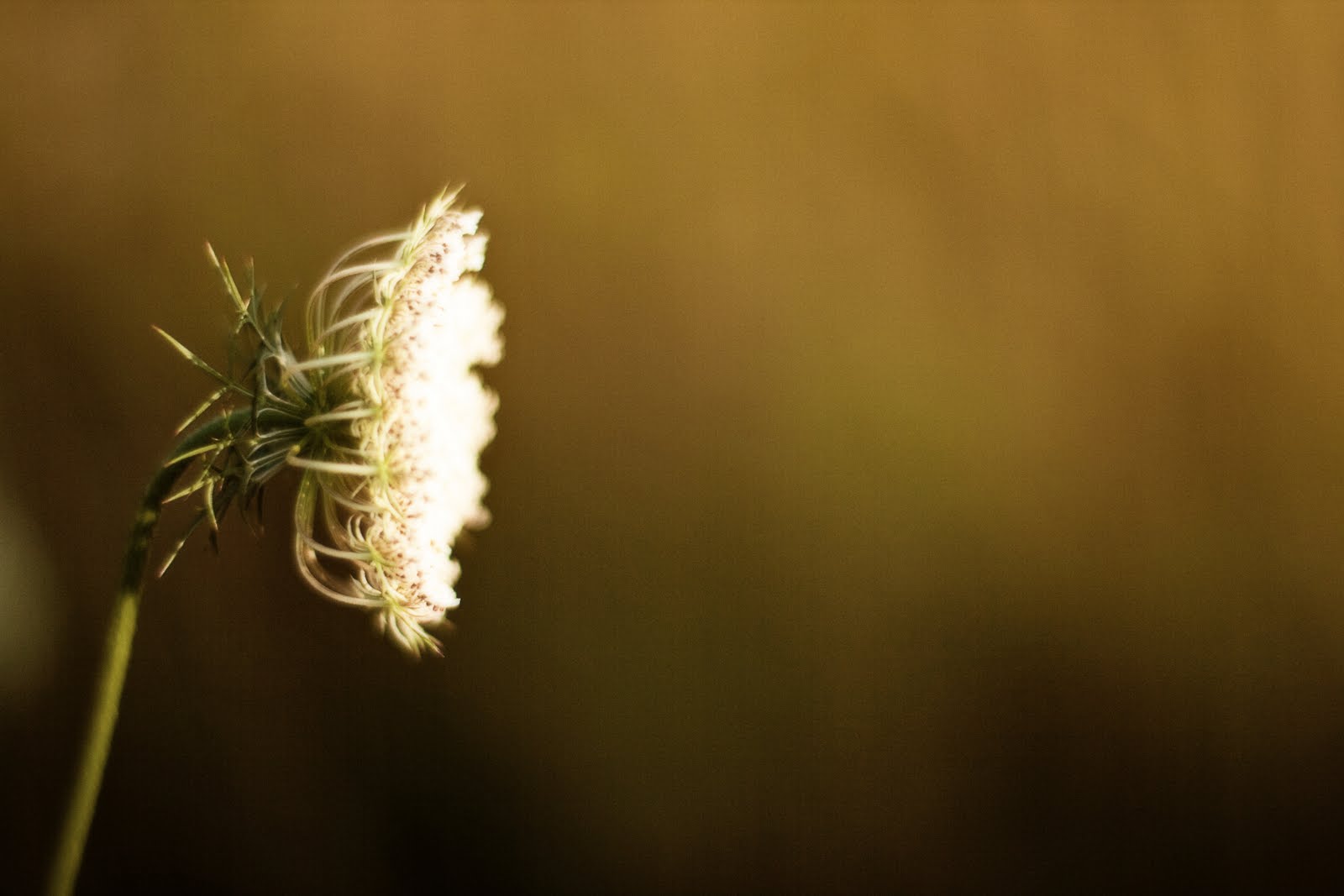 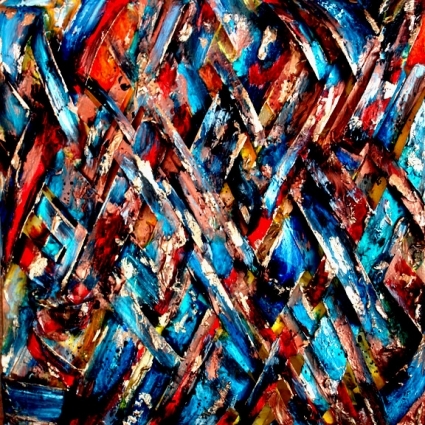 2 ways to replace confusion with comfort
Comfort
Confusion
[Speaker Notes: Today we’ll see that Jesus gives two ways to replace confusion with comfort during times of discouragement. The first way to turn confusion into comfort is to…]
MPI
John 14:1-14: Jesus shows how to gain comfort
Trust Jesus to return for you (14:1-4).
[Speaker Notes: Believe that Christ will come back to bring you to your heavenly home.]
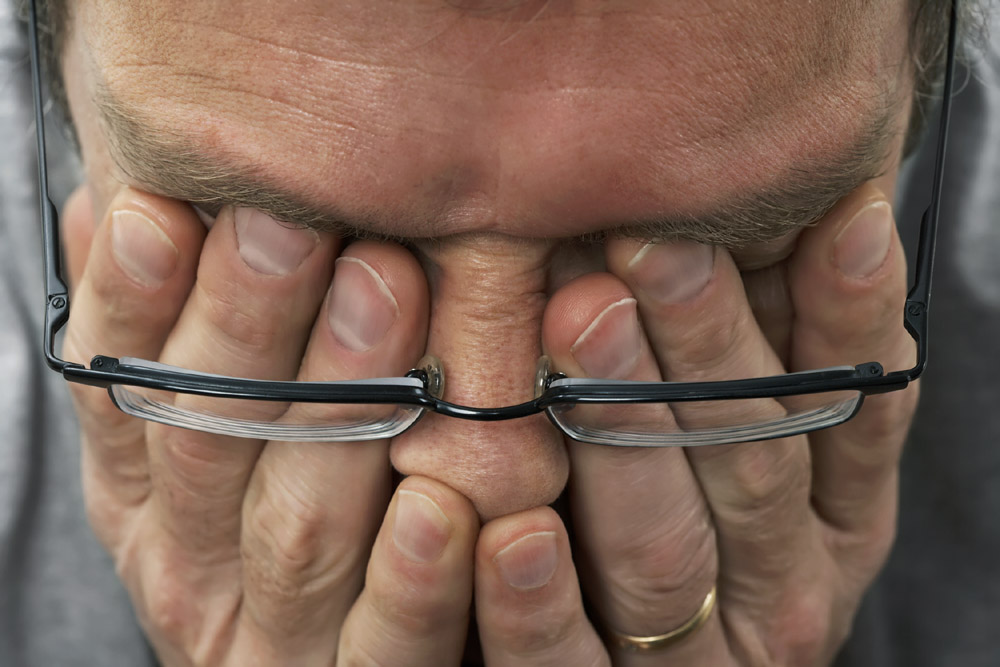 “Don't let your hearts be troubled. Trust in God, and trust also in me” (John 14:1 NLT)
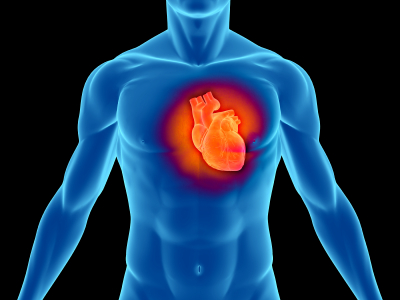 Your Heart
“Trust in the Lord with all your heart; do not depend on your own understanding” (Prov. 3:5)
“Guard your heart above all else, for it determines the course of your life” (Prov. 4:23)
[Speaker Notes: Your heart is the center of your personality. You are responsible for the condition of your own heart…]
“Don't let your hearts be troubled. Trust in God, and trust also in me” (John 14:1 NLT)
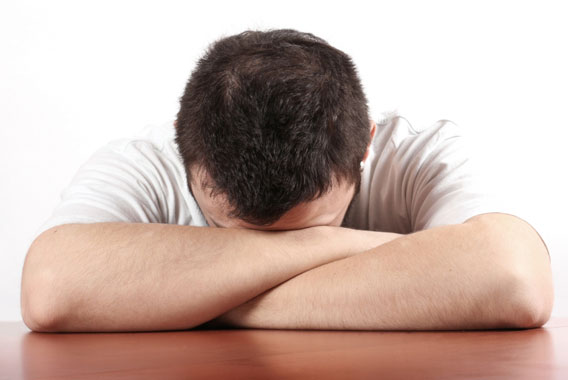 [Speaker Notes: Christ gives three commands here—one on what not to do (“don’t be troubled”) and two on whom to trust—trust both the Father and the Son. But how do you trust God and Jesus?  Well…]
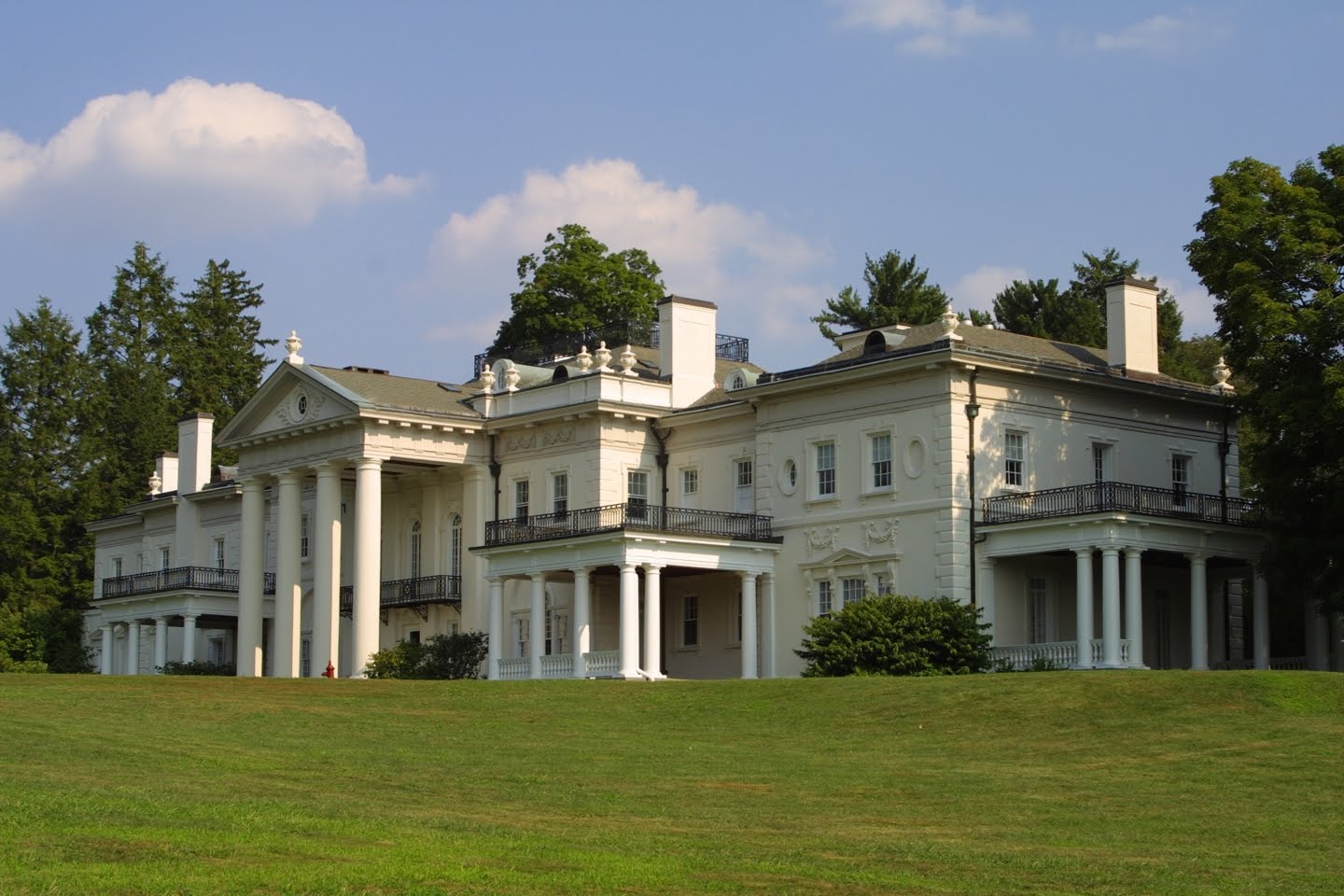 John 14:2 Mansions (KJV)
“In my Father's house are many mansions...” (KJV)
[Speaker Notes: Know that Jesus is preparing heaven until he brings you home at the Rapture (14:2-3). 
The KJV says Jesus is preparing “mansions” in the Father’s house, which doesn’t make sense now.]
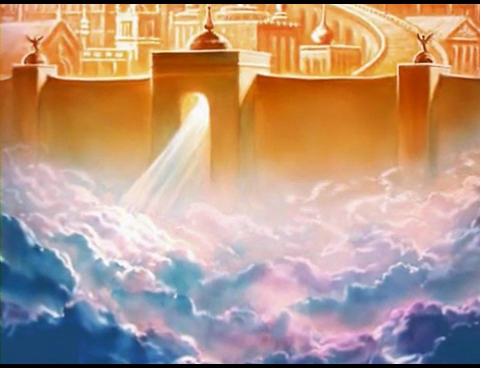 "In my Father’s house are many rooms. If it were not so, would I have told you that I go to prepare a place for you?"
John 14:2 ESV
[Speaker Notes: A “mansion” simply meant a “dwelling place” then. 
Some say studying what the Bible says about the future is only academic and useless.
Jesus disagrees.  He could have sought to comfort his men in any number of ways during this difficult time, but he decided to tell them about his return.]
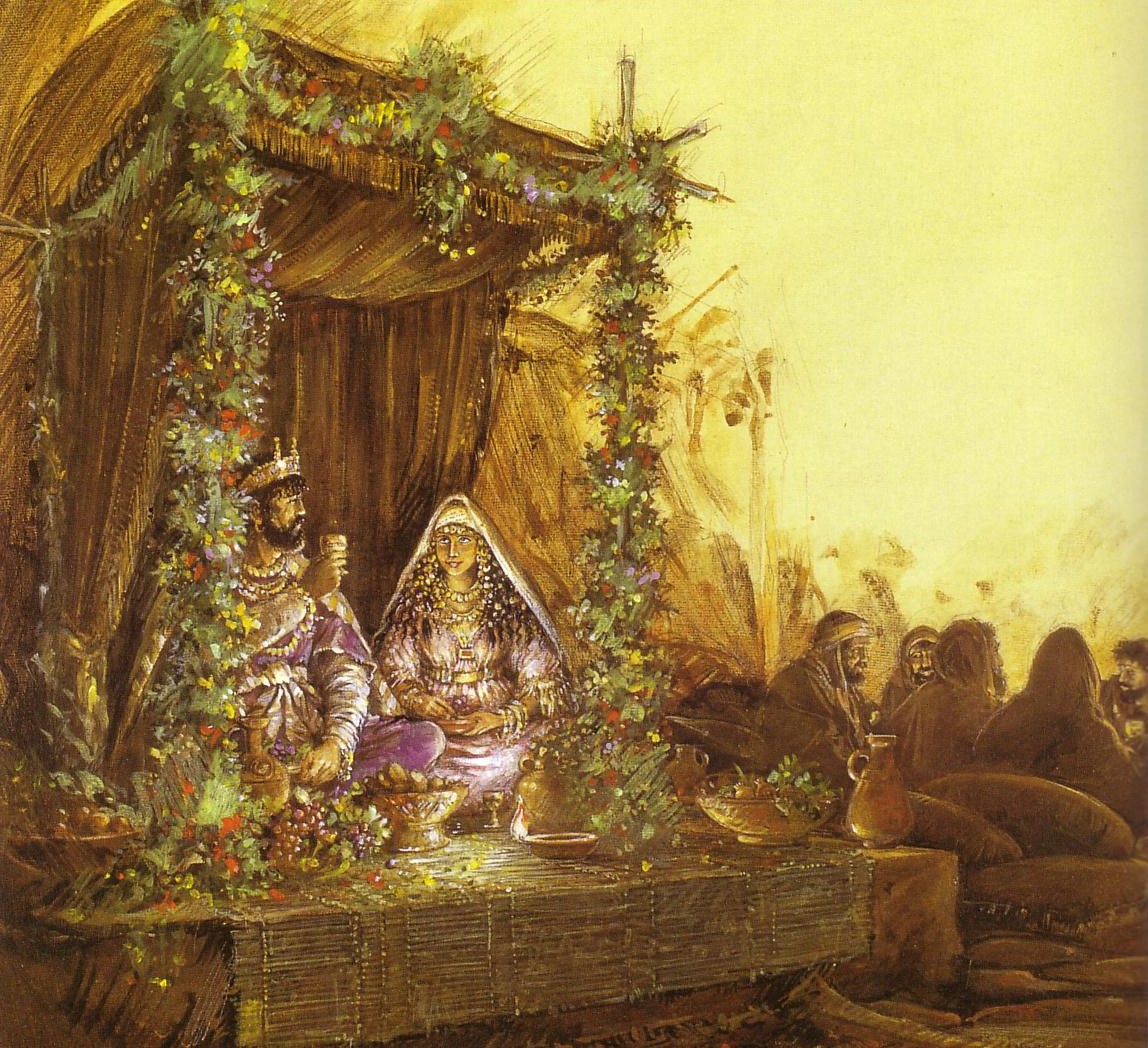 Marriage Backgrounds in Jewish Literature
Marriage depicts Christ's love for the church (Eph. 5)
[Speaker Notes: The imagery here is wonderful as in the NT, marriage often depicts Christ’s love for the church.]
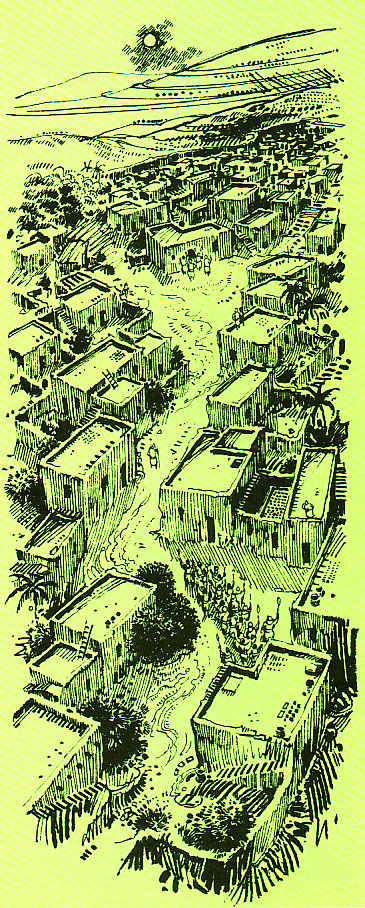 The First Century Wedding Procession
Groom's House (in Father's House)
The procession parallels Christ's return for His Bride, the Church
Bride's House
[Speaker Notes: In first century Jewish life, the groom would prepare for his wedding by building an addition onto his father’s house during the yearlong betrothal period.  Then, when it was ready, he would leave his father’s home, travel to the bride’s house and bring her back to his father’s home!]
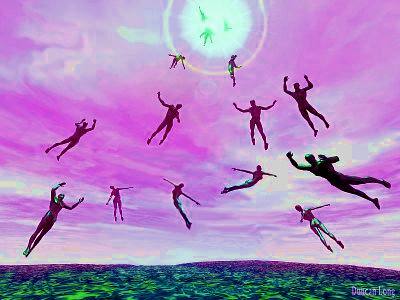 “We will be caught up (“raptured”) in the clouds to meet the Lord in the air” (1 Thess. 4:17)
[Speaker Notes: Here is the first time Jesus mentioned this truth to the disciples—that he would leave to prepare heaven for us as his bride, but then return to bring us back to be with him in the Father’s house!  In 1 Thess. 4:17 this is called the “catching up,” or “Rapture”!]
John 14:4 NLT/ESV
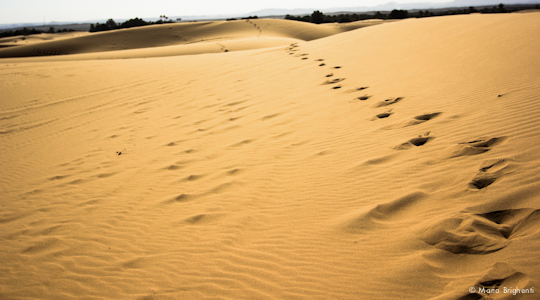 "And you know the way to where I am going"(John 14:4)
MPI
Trust Jesus to return for you (14:1-4).
John 14:1-14: Jesus shows how to gain comfort
[Speaker Notes: Believe that Christ will come back to bring you to your heavenly home. 
What a comfort to the troubled disciples—and to us!  When I am confused, God is telling me to replace that confusion with the comfort that Jesus will return for me!  But Jesus went on to comfort them in a second way where he said to…]
MPII
John 14:1-14: Jesus shows how to gain comfort
Trust Jesus to bring you to God (14:5-14).
[Speaker Notes: Believe that Jesus alone can get you to heaven.
Let's read verses 5-7… [read]]
"I am the way, and the truth, and the life. No one comes to the Father except through me."
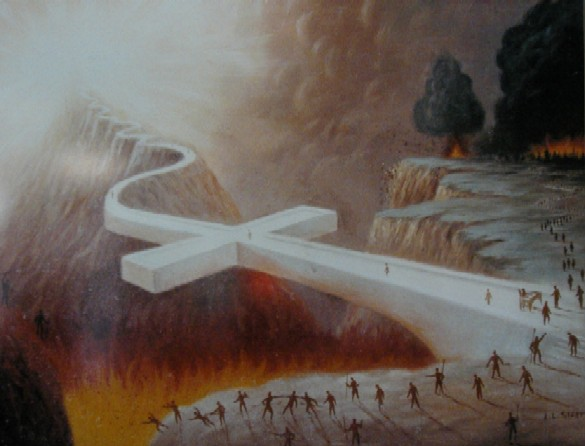 John 14:6 ESV
[Speaker Notes: Verse 6 is one of the most exclusive claims Christ ever made.  Is there really only one way to God—and he is that way?]
Dr. Steve McSwain
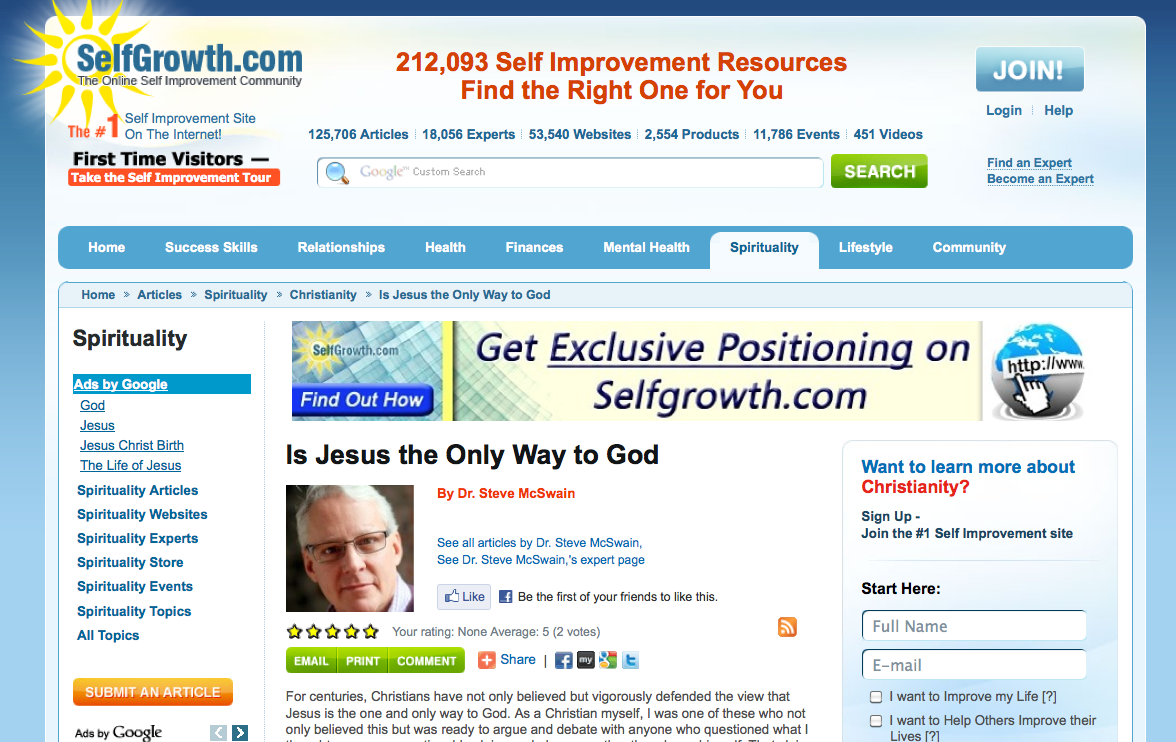 “Therefore, I now know that when Jesus said, 'I am the way, the truth...no one comes to the Father but by me,' he was not saying, as Christian history has mistakenly thought, 'There is no other way to God but by me.' He was simply saying instead, 'The way I live is the way to know God--it's also the way to live happily in this world. If you want to know God, follow my way...emulate how I live, how I think, the way I treat myself, others, and the world.'"
http://www.selfgrowth.com/articles/is-jesus-the-only-way-to-god
[Speaker Notes: Many people have a problem with this statement, thinking it sounds arrogant.  One such example is the former pastor but now Buddhist, Dr. Steve McSwain.  His website is, of course, SelfGrowth.com, where he writes…]
Dr. Steve McSwain
“Therefore, I now know that when Jesus said, 'I am the way, the truth...no one comes to the Father but by me,' he was not saying, as Christian history has mistakenly thought, 'There is no other way to God but by me.' He was simply saying instead, 'The way I live is the way to know God—it's also the way to live happily in this world. If you want to know God, follow my way...emulate how I live, how I think, the way I treat myself, others, and the world.'"
http://www.selfgrowth.com/articles/is-jesus-the-only-way-to-god
[Speaker Notes: So we need only to do good works?  No, Jesus was clear and other texts teach the same…]
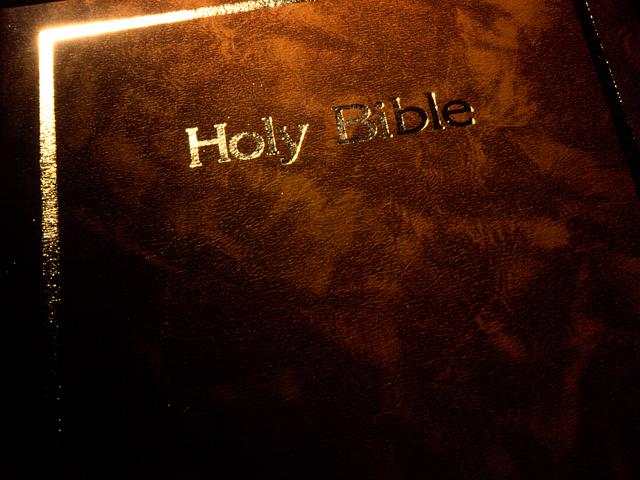 Other texts say the same...
"Nor is there salvation in any other, for there is no other name under heaven given among men by which we must be saved" (Acts 4:12). 

"He who does not believe the Son shall not see life, but the wrath of God abides on him" (John 3:36).
[Speaker Notes: The apostle Peter proclaimed to a hostile audience, "Nor is there salvation in any other, for there is no other name under heaven given among men by which we must be saved" (Acts 4:12). 
The apostle John wrote, "He who does not believe the Son shall not see life, but the wrath of God abides on him" (John 3:36).]
Other texts say the same...
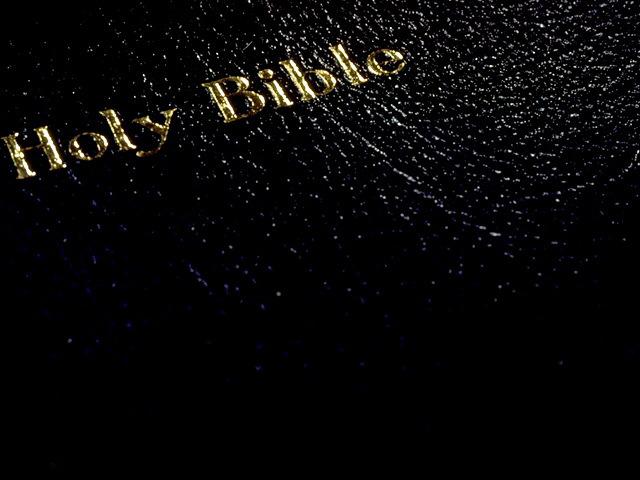 "For there is one God and one Mediator between God and men, the Man Christ Jesus" (1 Timothy 2:5). 

"And this is the testimony: that God has given us eternal life, and this life is in His Son. He who has the Son has life; he who does not have the Son of God does not have life" (1 John 5:11-12)
[Speaker Notes: Again and again, Scripture stresses that Jesus Christ is the only hope of salvation for the world. 
• Only Christ can atone for sin, and therefore only Christ can provide salvation.]
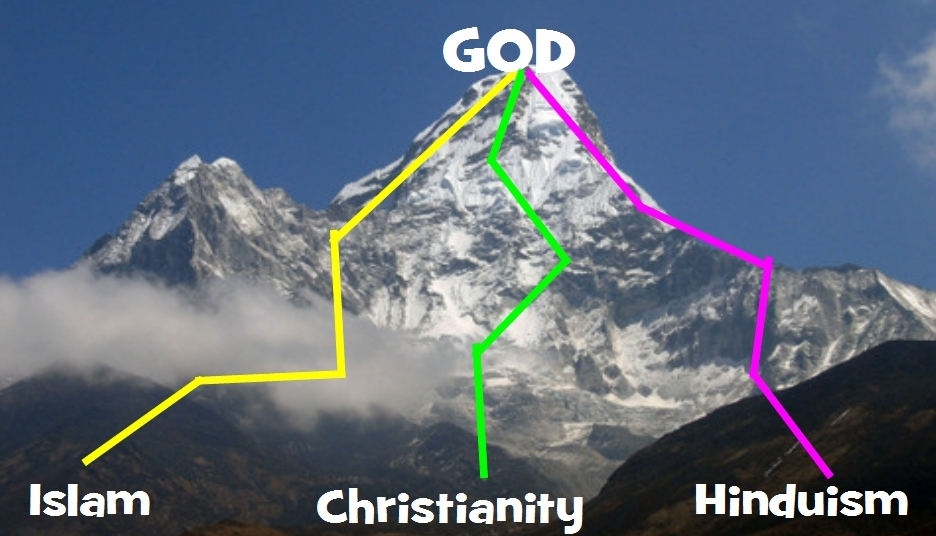 Is there really only one way?
Islam
Christianity
Hinduism
[Speaker Notes: Many people today reject this idea of Christ being the only way.
Some compare it to different paths to scale the same mountain to God.]
Is there really only one way?
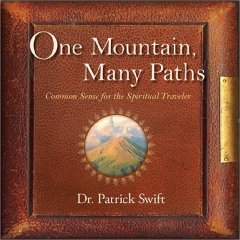 [Speaker Notes: Dr. Patrick Swift wrote such a book called One Mountain, Many Paths.]
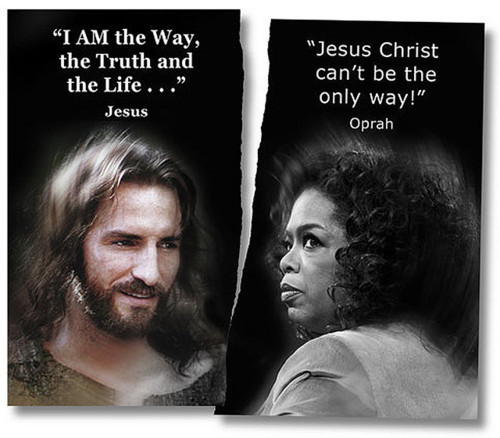 "Jesus Christ can't be the only way!"
"I AM the Way, the Truth and the Life…"
Jesus
Oprah
[Speaker Notes: Oprah defiantly declared, “Jesus Christ can’t be the only way!”]
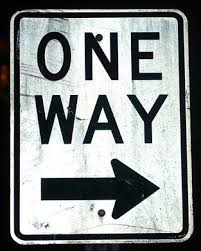 StreetCancerSinking ship
[Speaker Notes: Interesting, isn’t it—people have huge problems with Christ claiming to be the only way to God yet accept a single solution to serious problems in other dimensions—like a one way street.
If you have cancer and a doctor claims that a certain type of chemotherapy is the only true way to save your life, he is not deemed arrogant, is he?
If you were in a sinking ship and there was only way out, would you argue, “Hey, that’s being a bit exclusive, isn’t it?  Who says your way is the right way, you narrow-minded idiot?”]
Lee Strobel
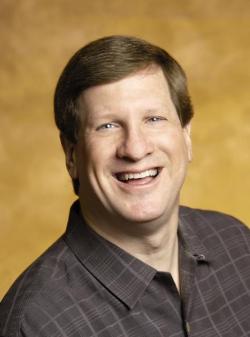 JesusChristOnly.com
[Speaker Notes: Lee Strobel addresses three myths about religions today.  He writes at his website www.JesusChristOnly.com, "The third myth is the one that says:
Christians are narrow-minded or snobbish when they say Jesus is the only way to heaven.
Now, I’d agree Christians would be acting in a narrow-minded way if there really were lots of paths to God and they were saying that theirs is the best way. But they’re not saying that.
They’re saying that the truth of the matter is that someone has got to pay the penalty for our obvious wrongdoing that keeps us away from God. And Jesus, by virtue of His sinlessness and divinity, is the only one qualified to be our substitute. That’s just the reality of the situation. And it’s not narrow-minded to act upon the evidence and pursue truth.
Let me draw you an analogy. I have some friends whose baby girl developed jaundice shortly after birth. Jaundice is a liver disorder that caused her skin and the whites of her eyes to turn yellow. The pediatrician told them that this is a potentially devastating disease but it’s easily treated. All they had to do was put the baby under a special light for a while and this would stimulate her liver properly and she’d be all right.
Now, the parents could have said,  “That sounds too easy. How about instead if we scrubbed her with soap and dipped her in bleach? If we worked hard enough, I’m sure we could get her normal coloring back.” But the doctor would have said, “No, there’s only one way to handle this.”
They could have replied, “Well, how about if we just sort of ignore this and pretend everything’s OK? You know — the jaundice is your truth, Doc, not our truth. And if we sincerely believe that, things will work out for the best.” The doctor would have said, “You’d jeopardize your baby if you did that. Look, there’s only one way to cure her.  You’re hesitant because it sounds too easy, but look at the credentials hanging on my wall. I’ve studied at medical school and I’ve used what I’ve learned to cure countless babies like yours. Trust me!”
Now, would anybody accuse those parents of being narrow-minded if they trusted that doctor and pursued the only course of treatment that was going to cure their little girl? That’s not narrow-minded; that’s acting rationally in accordance with the evidence. 
Well, we all have a terminal illness called sin, and the reason we cling to Christ is because He’s the Great Physician who has the only cure. We can try to scrub away our sin with good deeds, but it won’t work. We can ignore it and hope it goes away, but it won’t. We can sincerely think there’s another way of dealing with it, but we’d be sincerely wrong. The truth is that only the Great Physician offers a treatment that will erase our stain of sin. When we turn to Him, we’re not being narrow-minded; we’re acting rationally in accordance with the evidence.” 
_________

http://www.jesuschristonly.com/sermons/lee-strobel/jesus-the-only-way-to-god.html]
To know Christ is actually to know the Father (14:8-14)
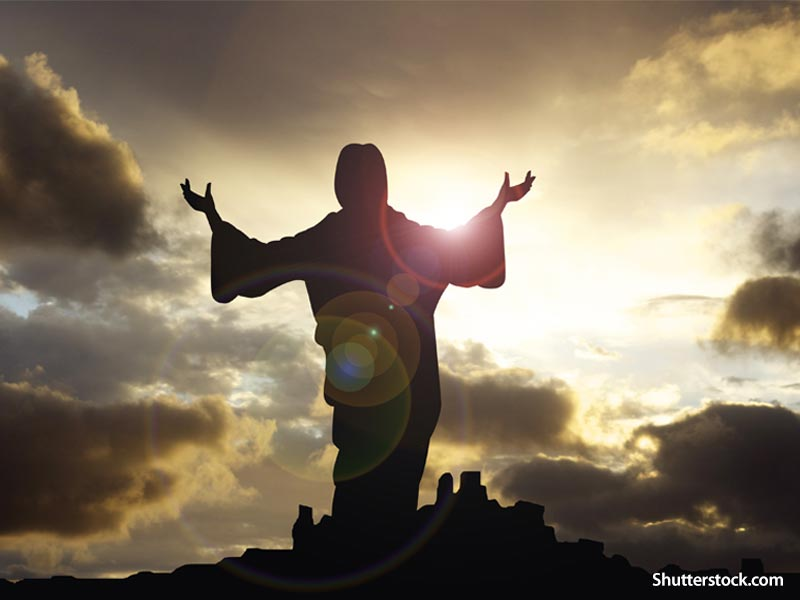 The ONE Way
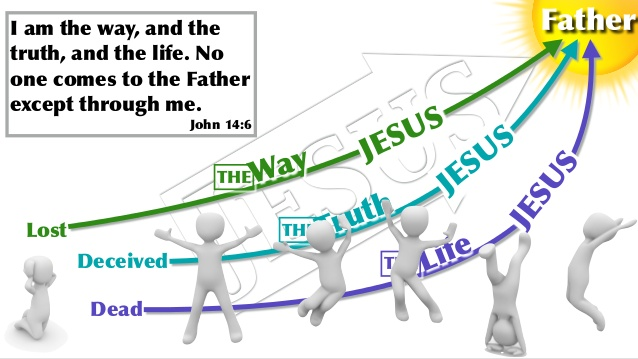 Lost
Deceived
Dead
[Speaker Notes: We come to know the Father though Jesus addressing our three key problems: We are lost, so he is the Way; we are deceived, so he is the Truth, and we are spiritually dead, but he is the Life.
Isn’t it interesting how many people don’t seem to have a problem with “God,” but when we talk of Jesus, we are met with silence—or indifference—or sometimes it is outright resistance. Truly, the name of Jesus is a showstopper!
But Jesus clarified that Jesus and the Father (or God) go together. You can’t separate the two. To know Christ is actually to know the Father.]
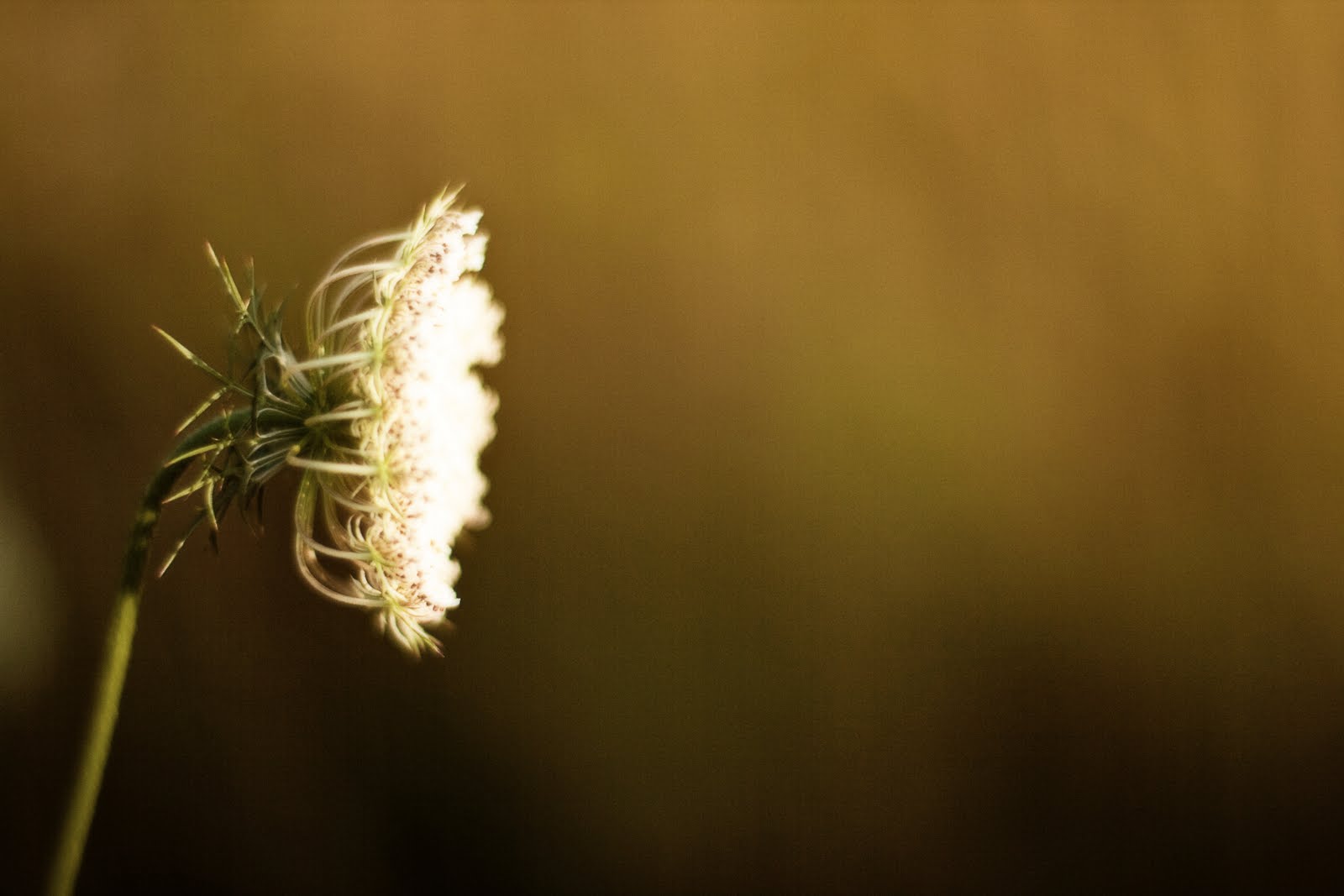 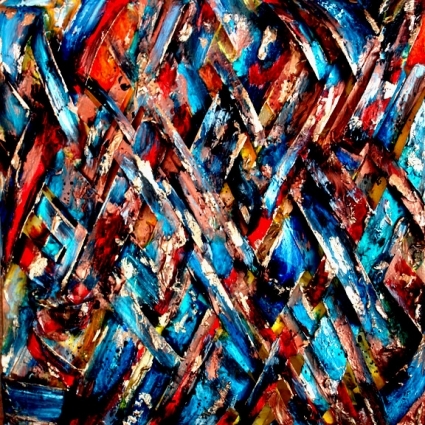 Comfort
Confusion
Trust Jesus to return as the only way to heaven (Main Idea).
MPI
John 14:1-14: Jesus shows how to gain comfort
Trust Jesus to return for you (14:1-4).
[Speaker Notes: You can replace your confusion with Christ’s comfort when you… Believe that Christ will come back to bring you to your heavenly home.]
MPII
John 14:1-14: Jesus shows how to gain comfort
Trust Jesus to bring you to God (14:5-14).
[Speaker Notes: Believe that Jesus alone can get you to heaven.]
Two Country Clubs
Earned Membership
PaidMembership
[Speaker Notes: Lee Strobel notes, “It’s not snobbish to believe what Jesus taught about being the way to God.  Because, frankly, Christianity is anything but snobbish. 
“Let’s pretend there are two country clubs. The first one only admits people who have earned membership. To get in, you’ve got to obtain superior wisdom or fulfill a list of demands and fulfill certain spiritual requirements. Despite their best efforts, lots of people just won’t make the grade and will be excluded. Friends, that’s what other religions are saying by teaching that people have to work their way to God. 
“But the second country club says, ‘Anybody who wants in can come in because Jesus has already paid for your membership. Rich or poor, black or white, regardless of your ethnic heritage or where you live, we would love to include you. Entry isn’t based on your qualifications but only on accepting Christ’s invitation.  So we’ll leave the matter to you. You decide. But remember, we will never turn you away if you seek admittance.’  That’s what Christianity is like.
“Now, which country club is being snobbish?  Christians aren’t putting on airs; we aren’t saying we’re better than anyone else.  As one Christian said, ‘We’re just beggars telling other beggars where to find food.’”]
What confuses you right now?
[Speaker Notes: Here are two key questions for you:
What confuses you right now?  Family?  Job?  Future?  Relationships?]
Will you accept Christ’s comfort instead?
[Speaker Notes: Will you accept Christ’s comfort instead?  How?
Trust Jesus to return for you (14:1-4).
Trust Jesus to bring you to God (14:5-14).]
Black
Get this presentation and script for free!
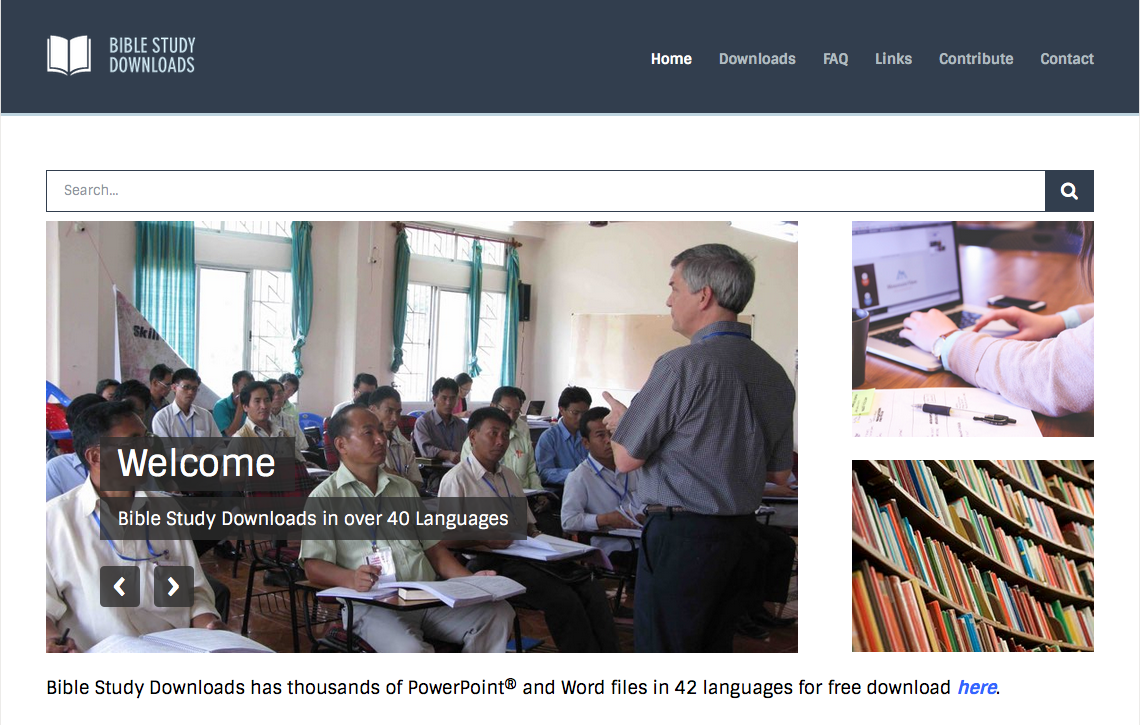 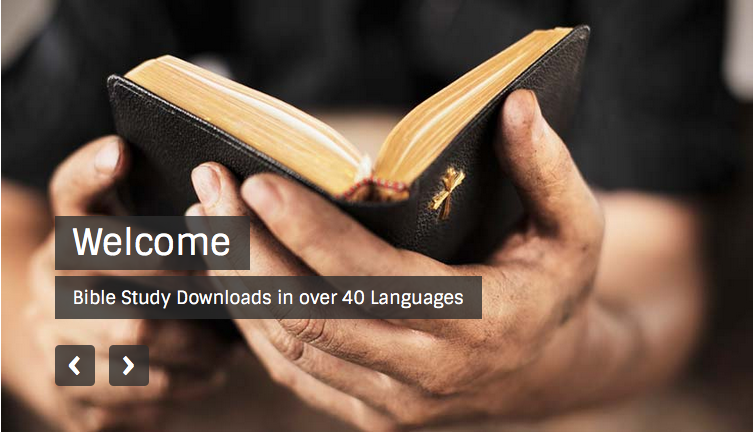 NT Preaching link at BibleStudyDownloads.org
[Speaker Notes: NT Preaching (np)]